Childhood Bilingualism
Bilingualism is a broad term and has many forms and configurations. The term has different interpretations across various disciplines:
Someone who speaks TWO languages (Cenoz, 2005)
Someone who speaks two languages or more (Bhatia and Ritchie, 2004)
Someone who knows at least a few words in languages other than the maternal variety (Edwards 2004)
According to Valdés (2001), “the term bilingual implies not only the ability to use two languages to some degree in everyday life, but also the skilled superior use of both languages at the level of the educated native speaker”. She considers the bilingual as someone who can “do everything perfectly in two languages and who can pass undetected among monolingual speakers of each of these two languages” (p. 40).
Kroll and Sunderman (2003) make a distinction between second language learners and bilinguals, as is clear from the title of their article: “Cognitive processes in second language learners and bilinguals: the development of lexical and conceptual representations.”
The concept of bilingualism is interpreted differently in the field of SLA versus fields such as psychology and education:

Native speakers of two languages
There is little support for the myth that learning more than one language in early childhood is a problem for children (Genesee, Crago, and Paradis 2004). On the contrary, The acquisition and maintenance of more than one language can open doors to many personal, social, and economic opportunities.
Ellen Bialystok (1991, 2001) and other developmental psychologists have found convincing evidence that bilingualism can have positive effects. One can think of advantages in a number of domains:
Communicative advantages
Cultural/economic advantages
Cognitive advantages
Communicative Advantages:
Avoid having a widening communication gap between children born to immigrant parents.
Having the ability to talk to immediate and extended family members.
Showing greater sensitivity to the communicative needs of others.
Cultural/Economic advantages
Having experience in more than one culture provides an understanding to cultural differences among peoples.
Economic advantages abound in all areas of work—from business to sales.
Cognitive Advantages
Enhanced creative, divergent thinking.
Bilingualism helps in boosting the child’s metalinguistic awareness.
Bilingualism helps in improving certain executive cognitive functions such as attentional control and cognitive inhibition.
Hernandez, A. E., Martinez, A., & Kohnert, K. (2000). In search of the language switch: An fMRI study of picture naming in Spanish-English bilinguals. Brain and Language, 73(3), 421–431.
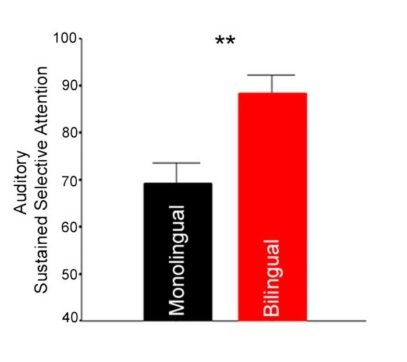 Bilingualism seems to affect the brain’s structure as well
(higher gray matter and white matter volumes)
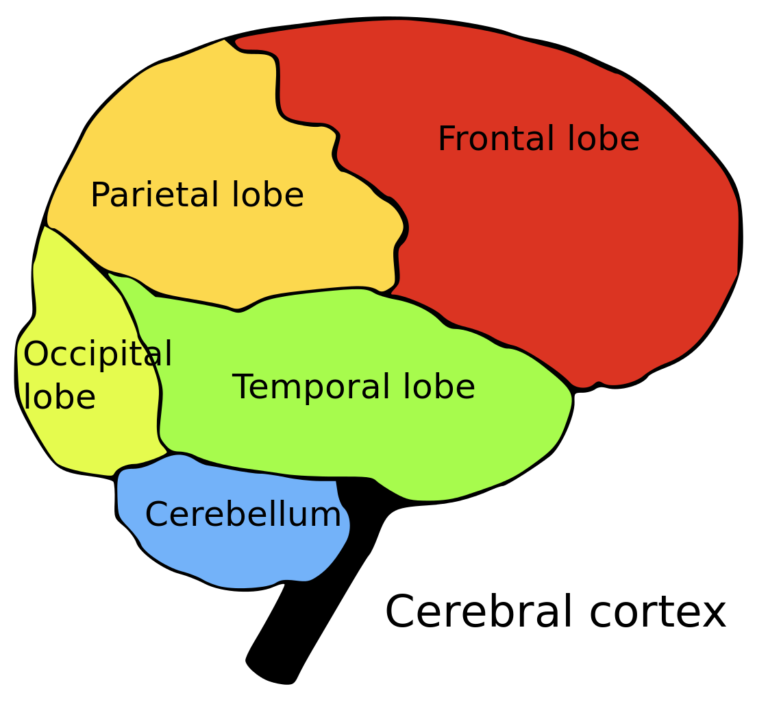 SUBTRACTIVE BILINGUALTSM
ADDITIVE BILINGUALISM

Simultaneous bilinguals
Sequential bilinguals
Valdés (2001a, p. 41) illustrates what she calls a bilingual continuum in the table that follows:
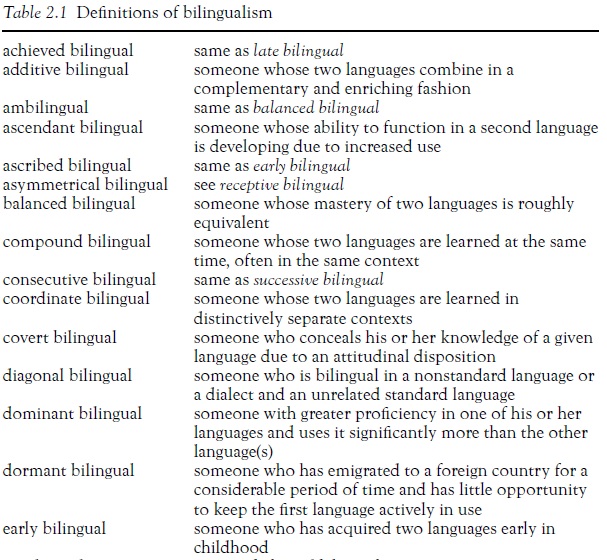